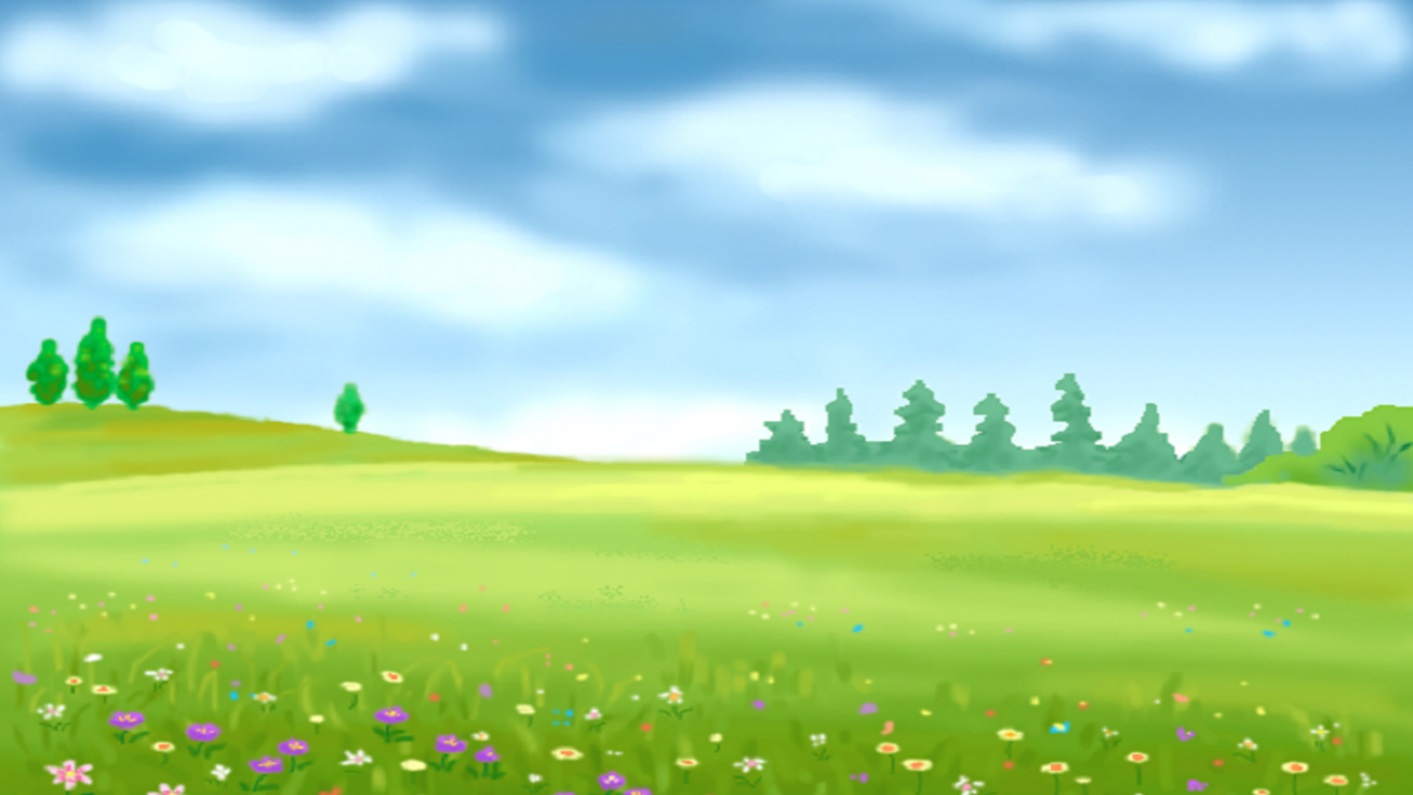 Электронная дидактическая игра
Игра «Радуга»
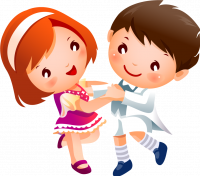 Разработала:
Воспитатель Iкв. категории
             Рябова 
Татьяна Николаевна
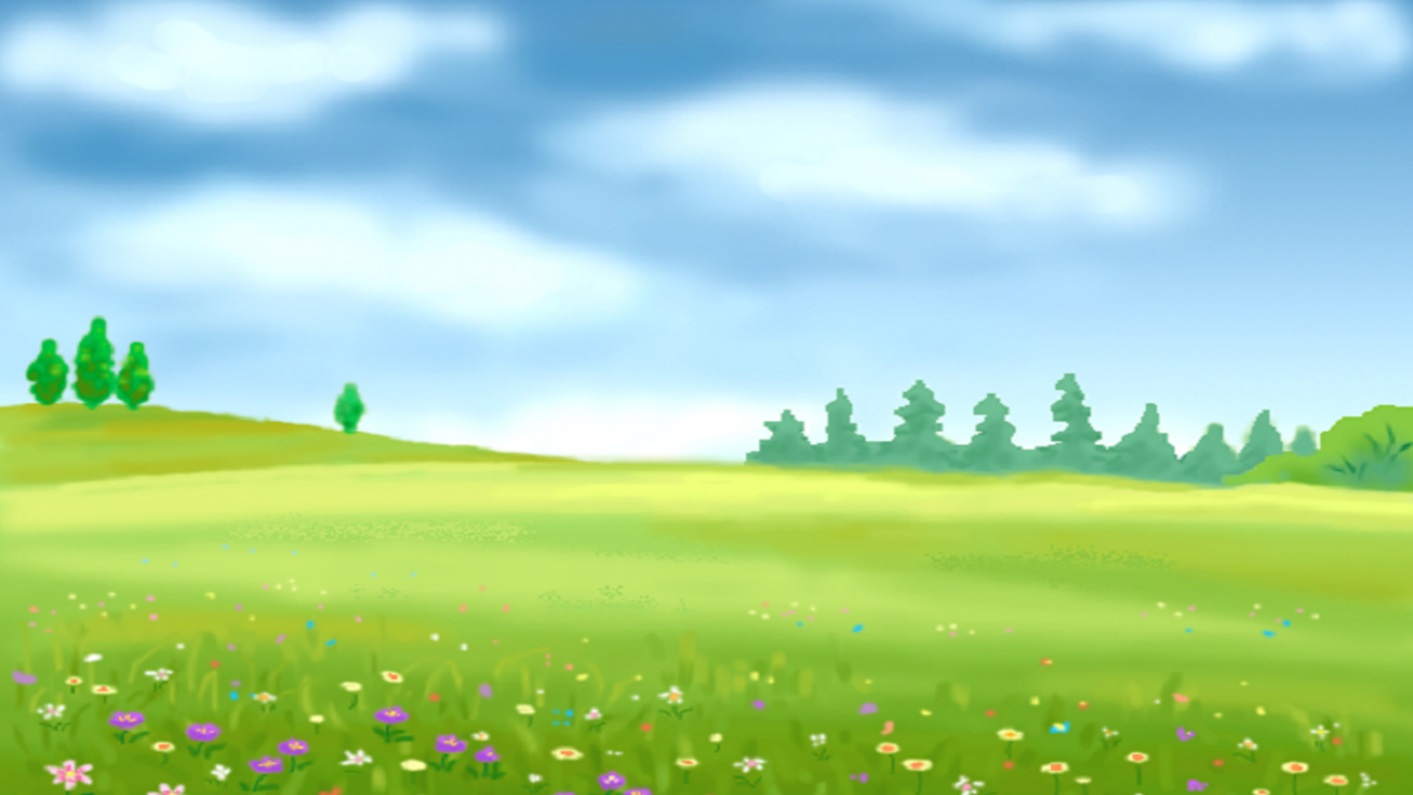 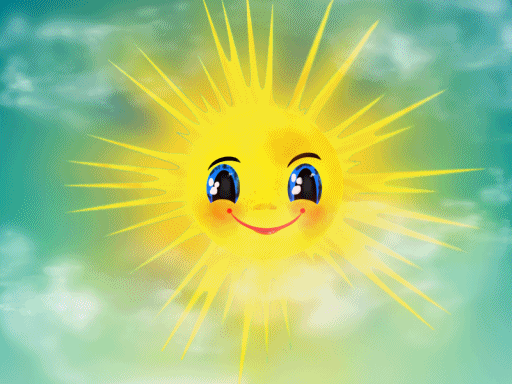 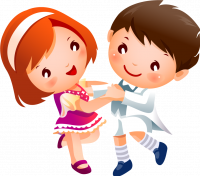 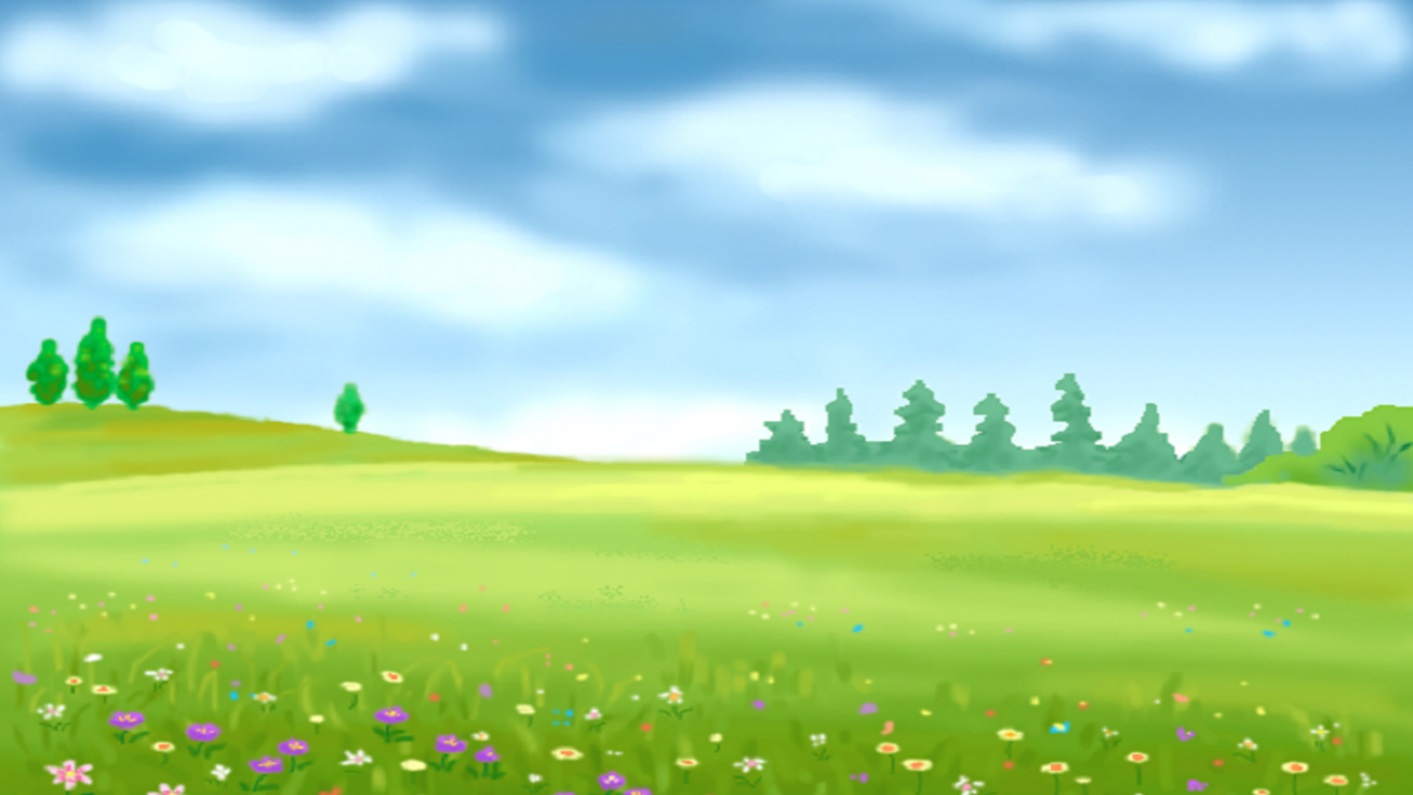 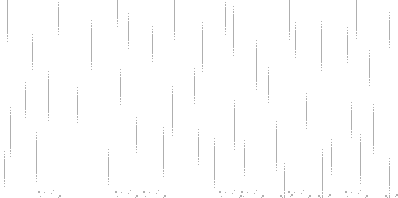 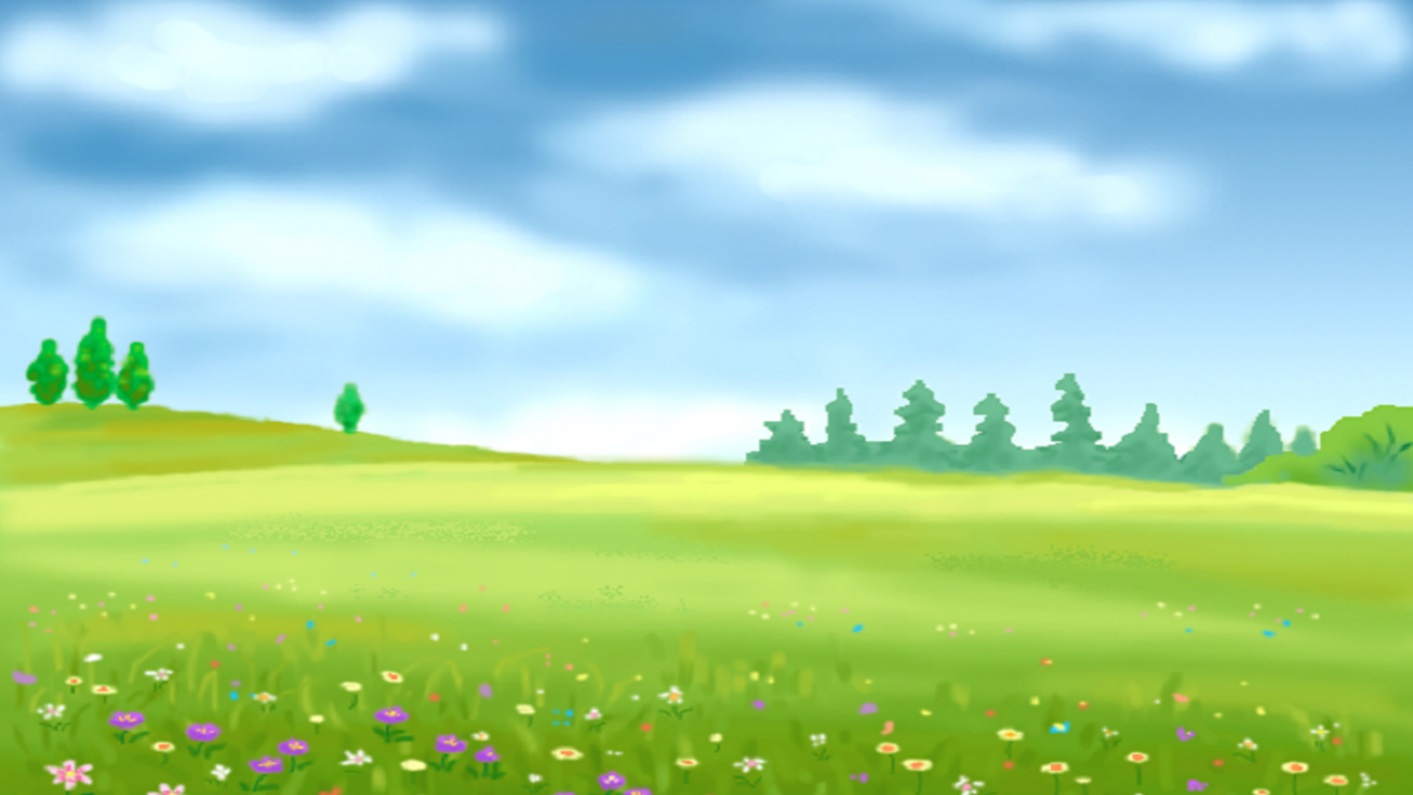 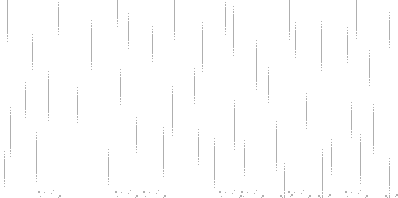 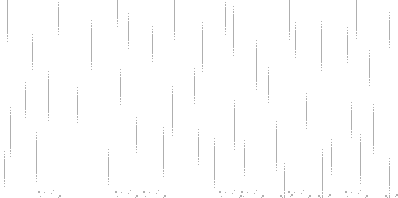 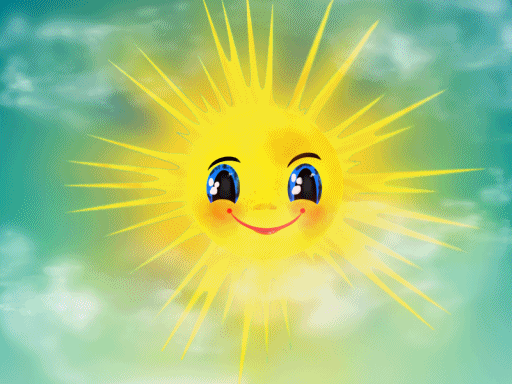 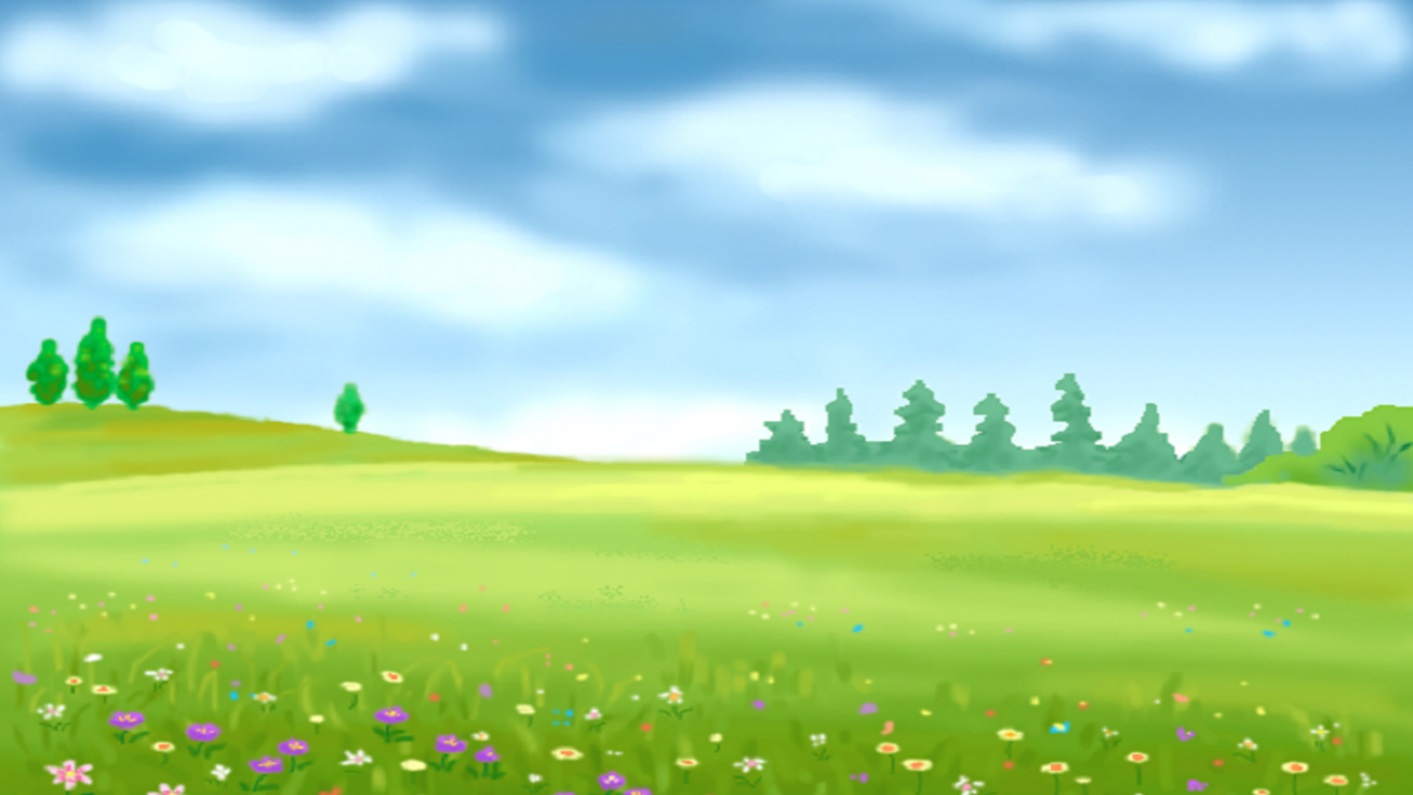 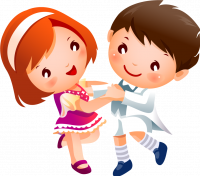 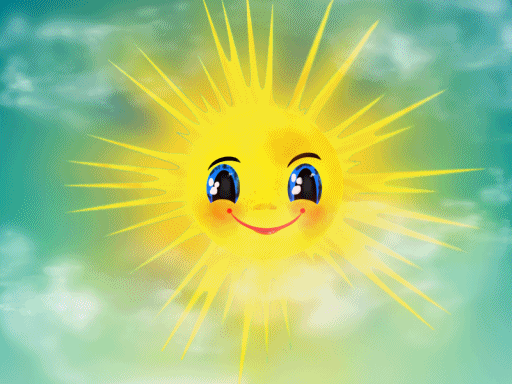 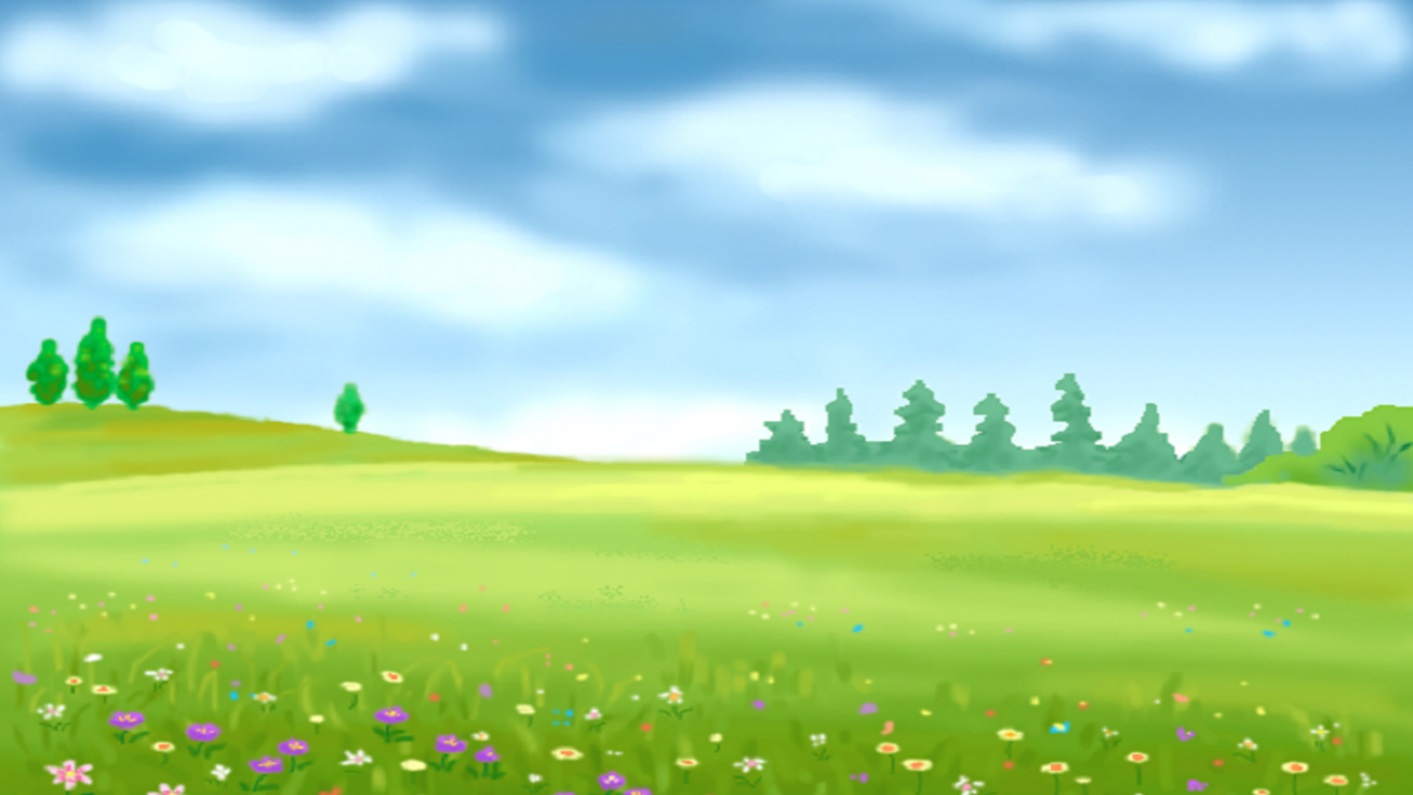 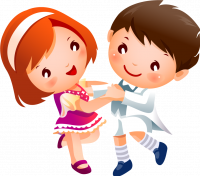 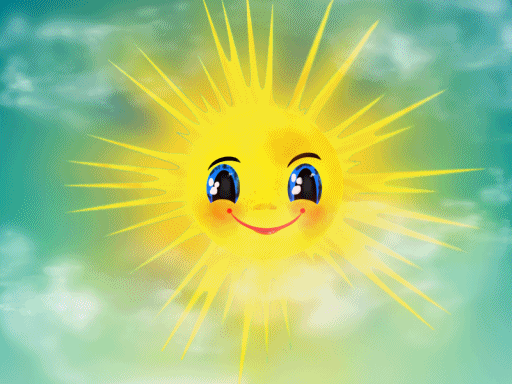 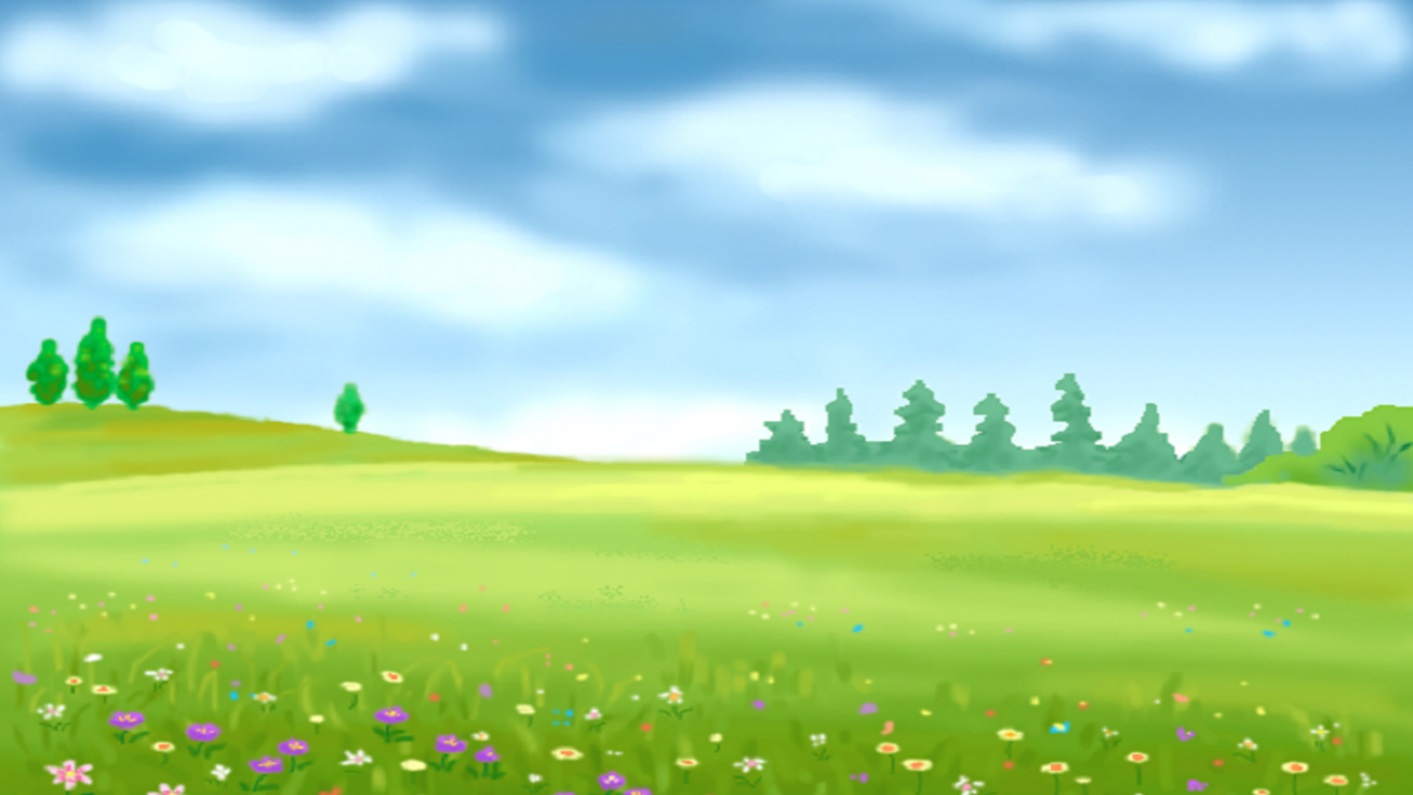 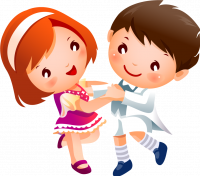 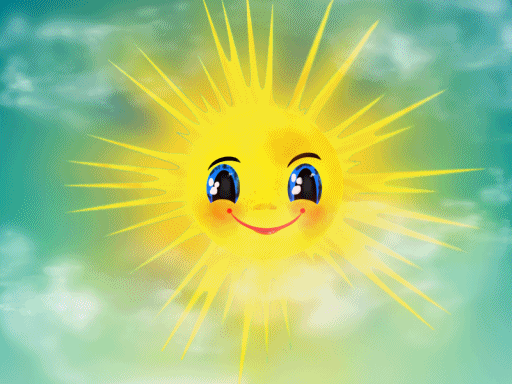 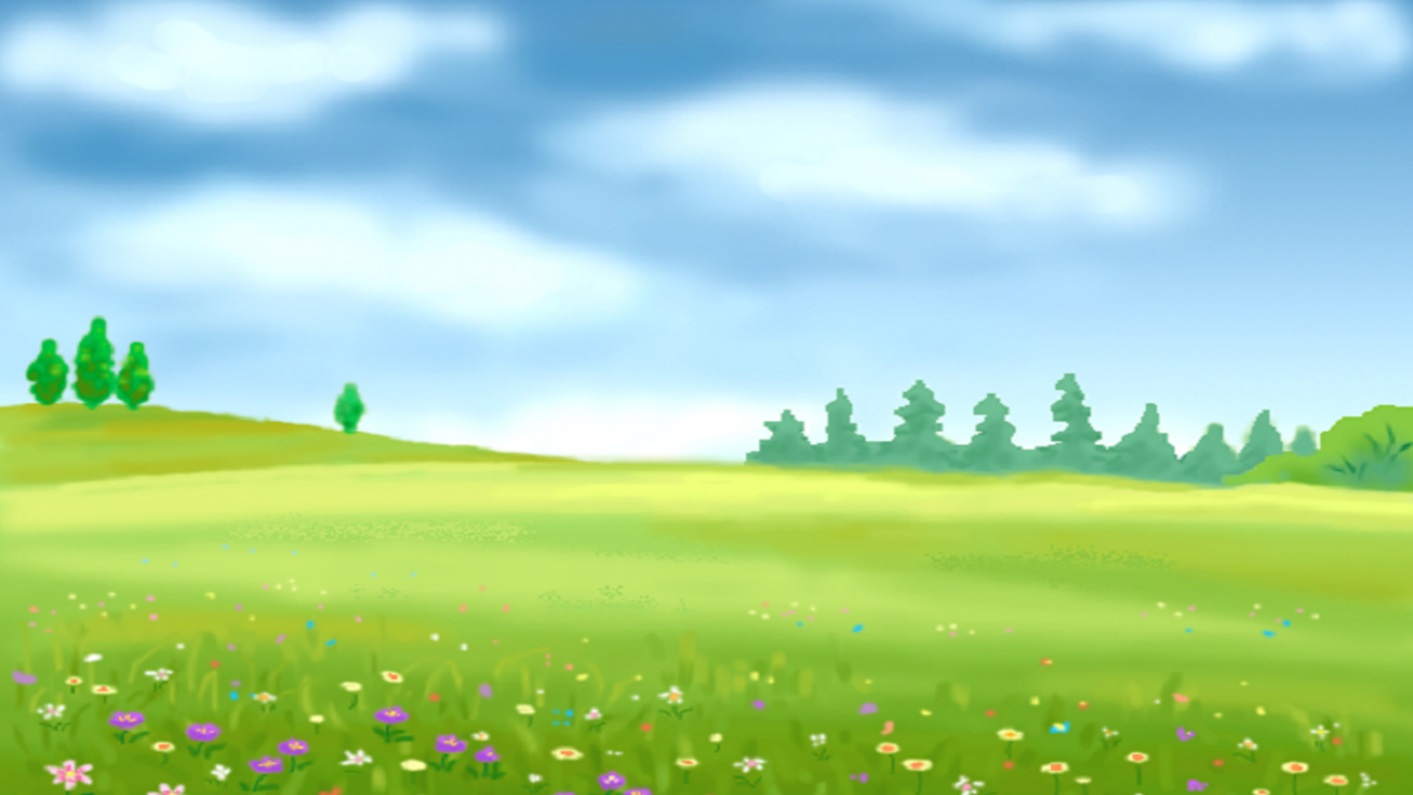 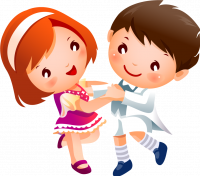 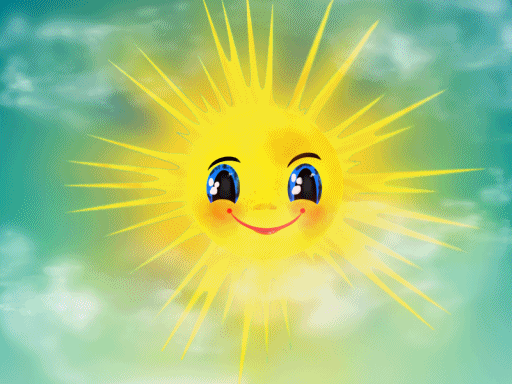 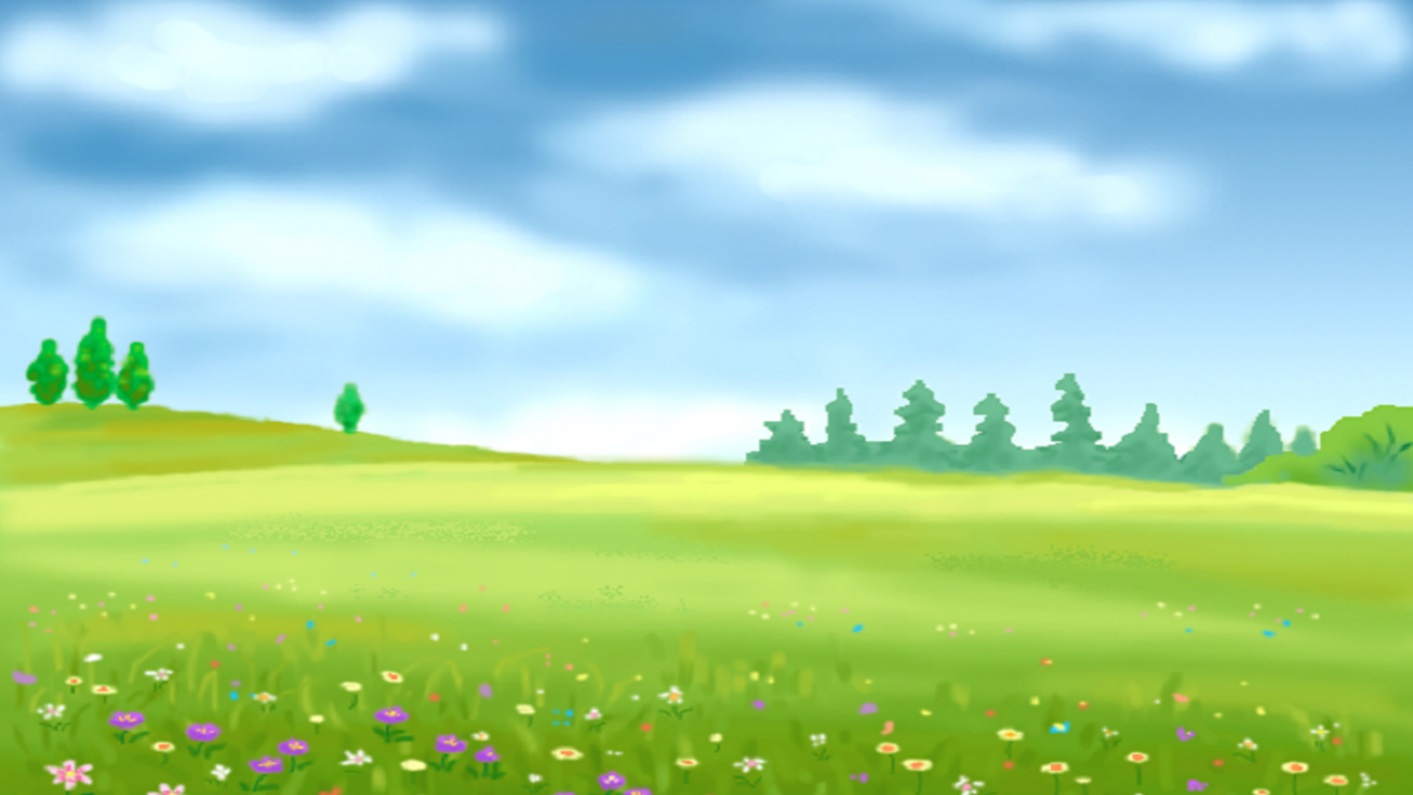 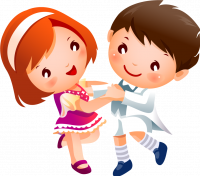 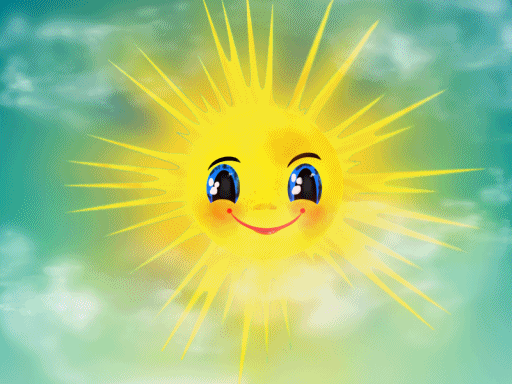 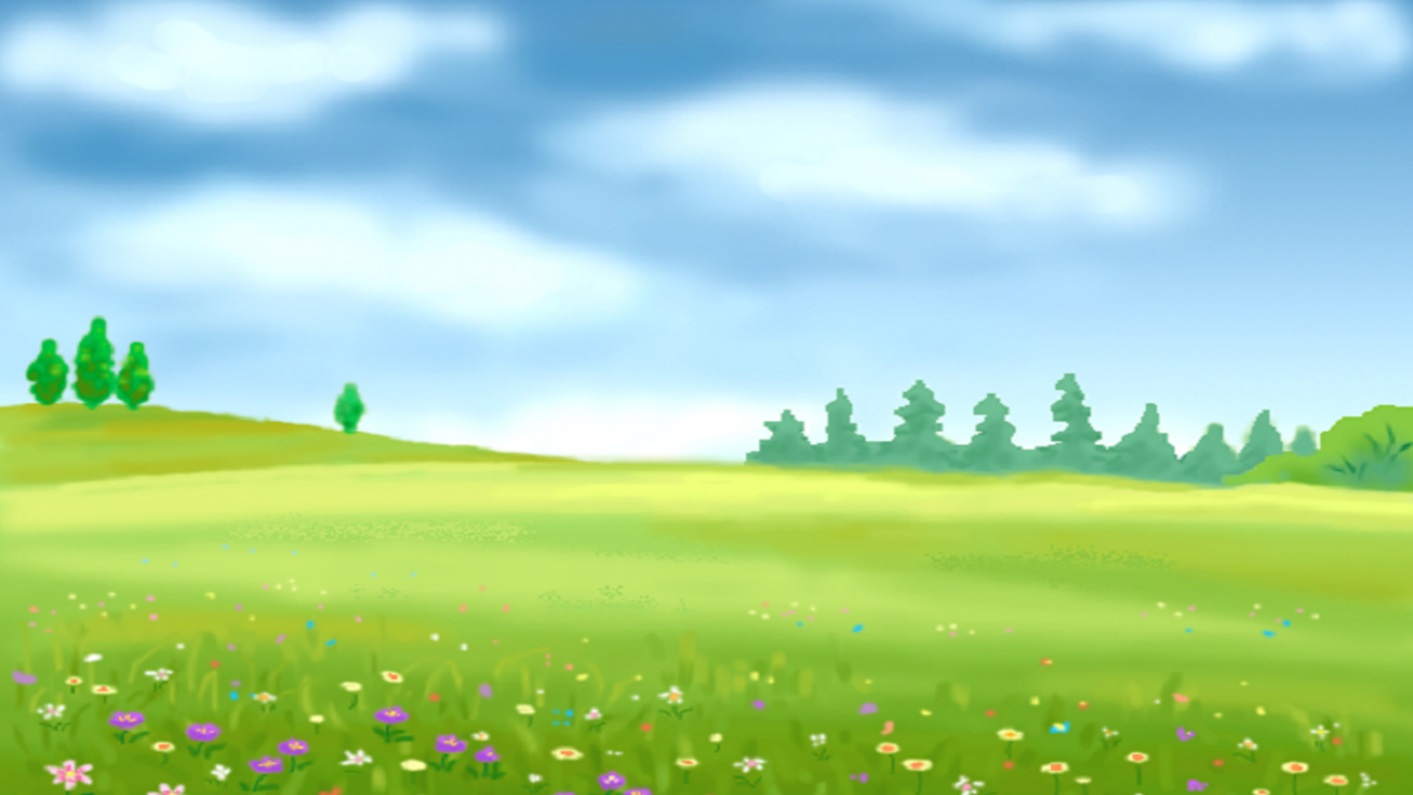 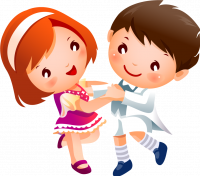 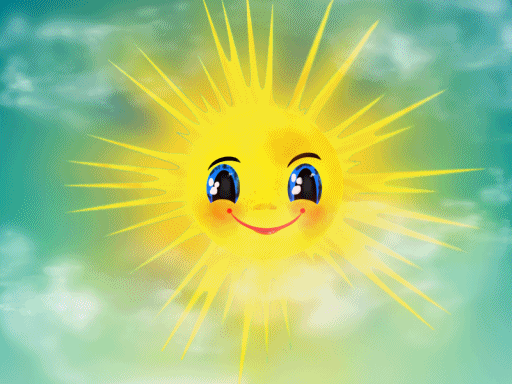 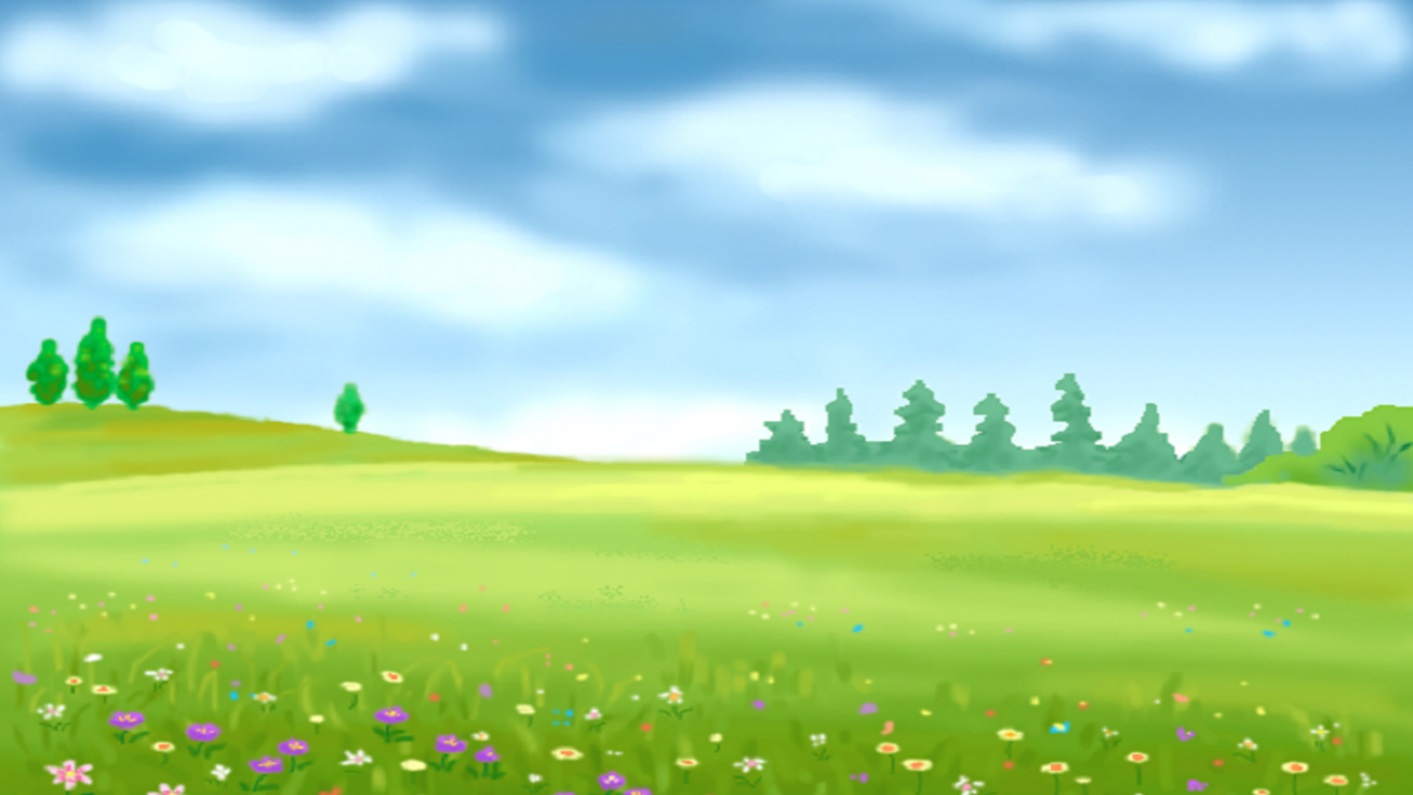 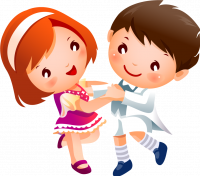 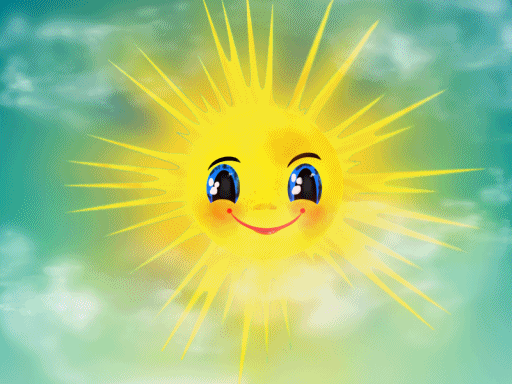 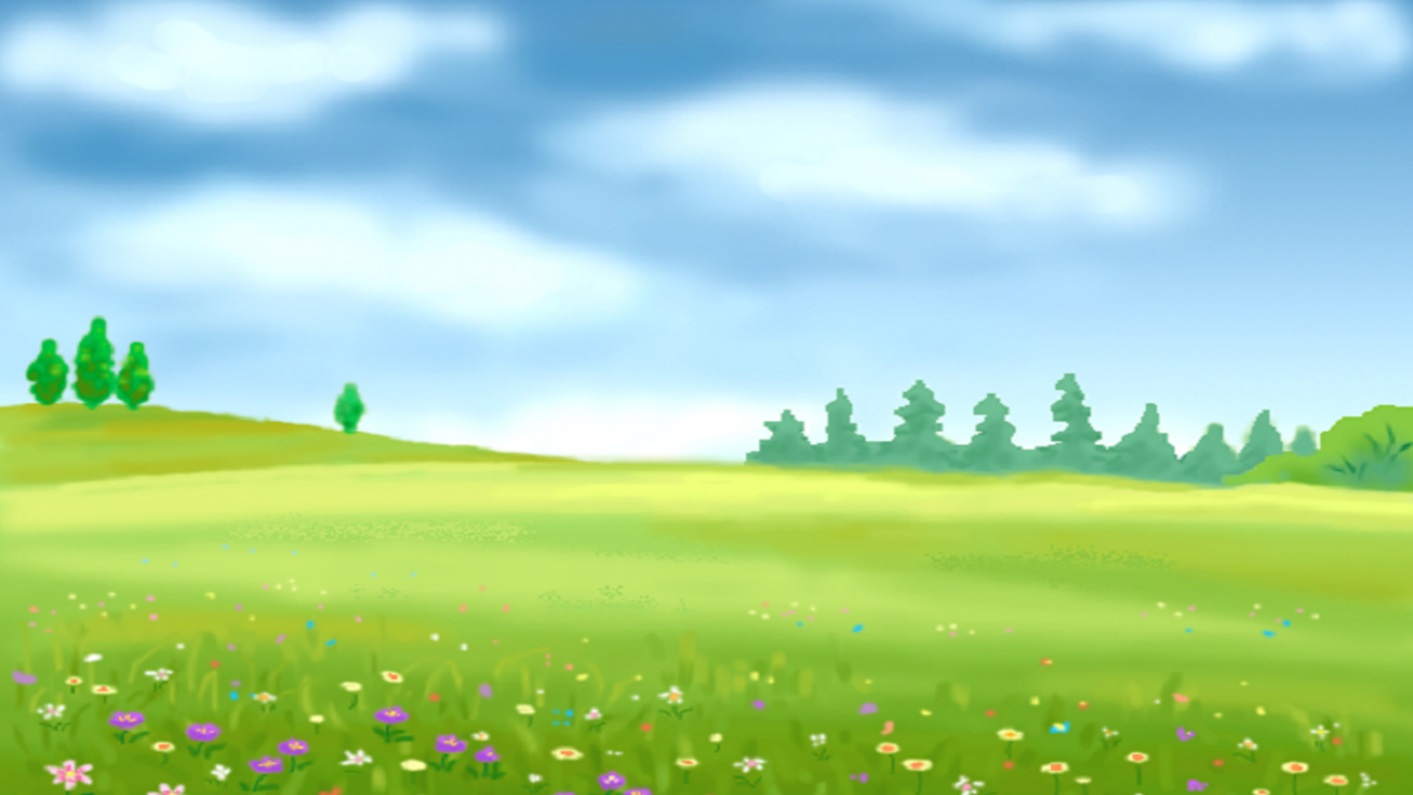 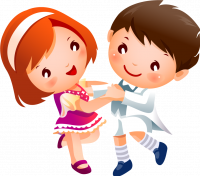 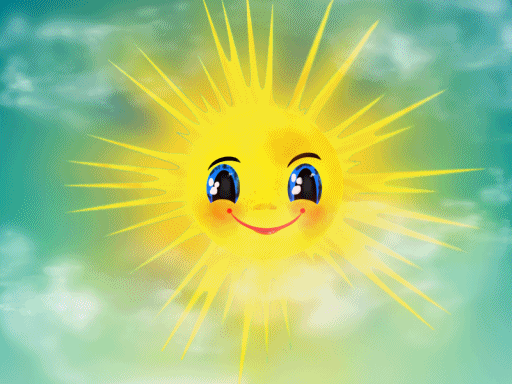 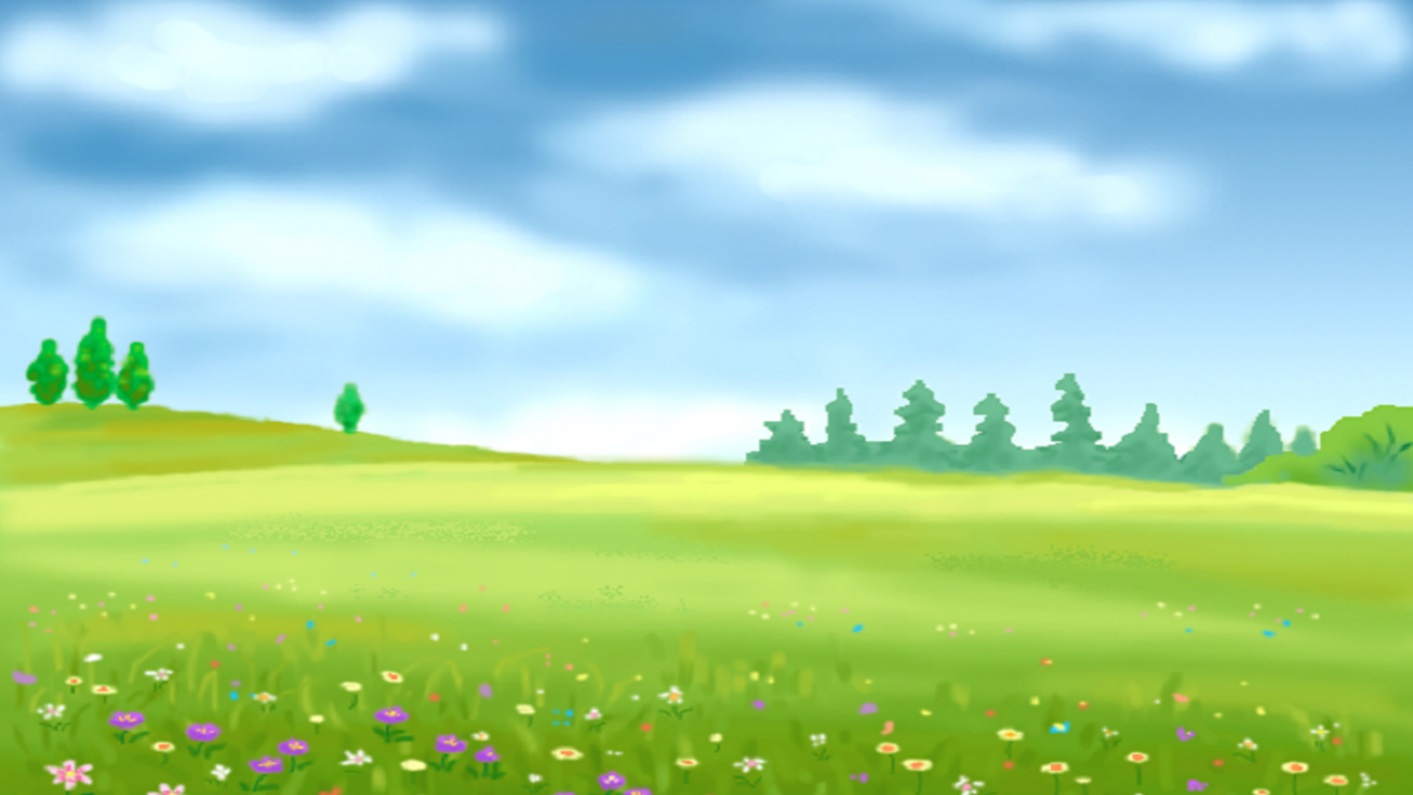 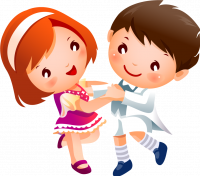 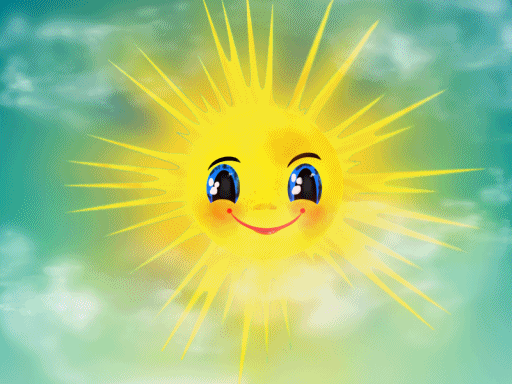 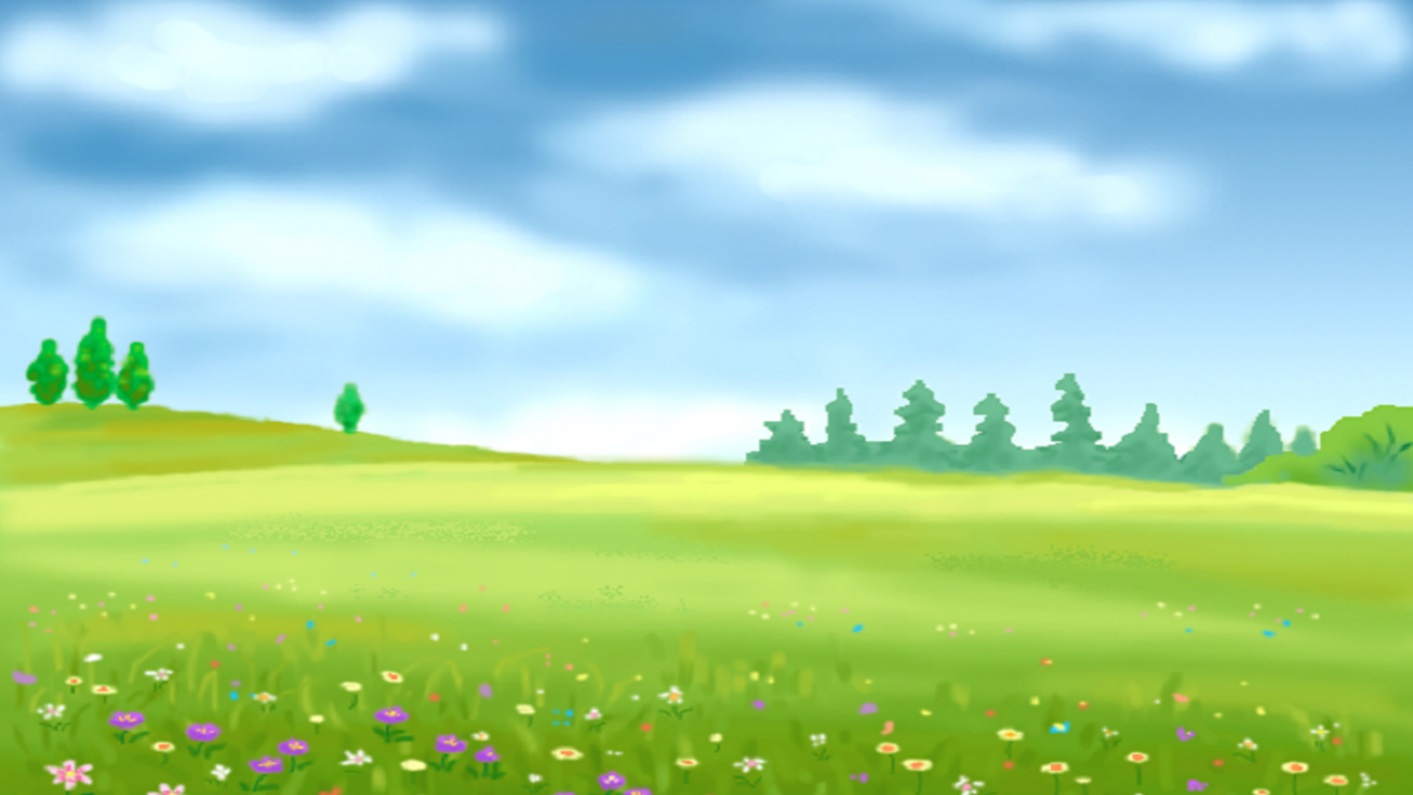 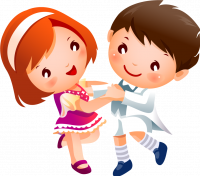 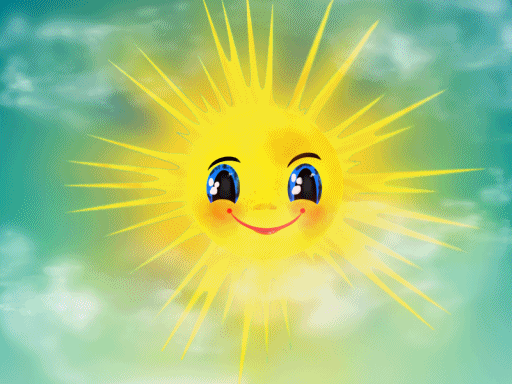 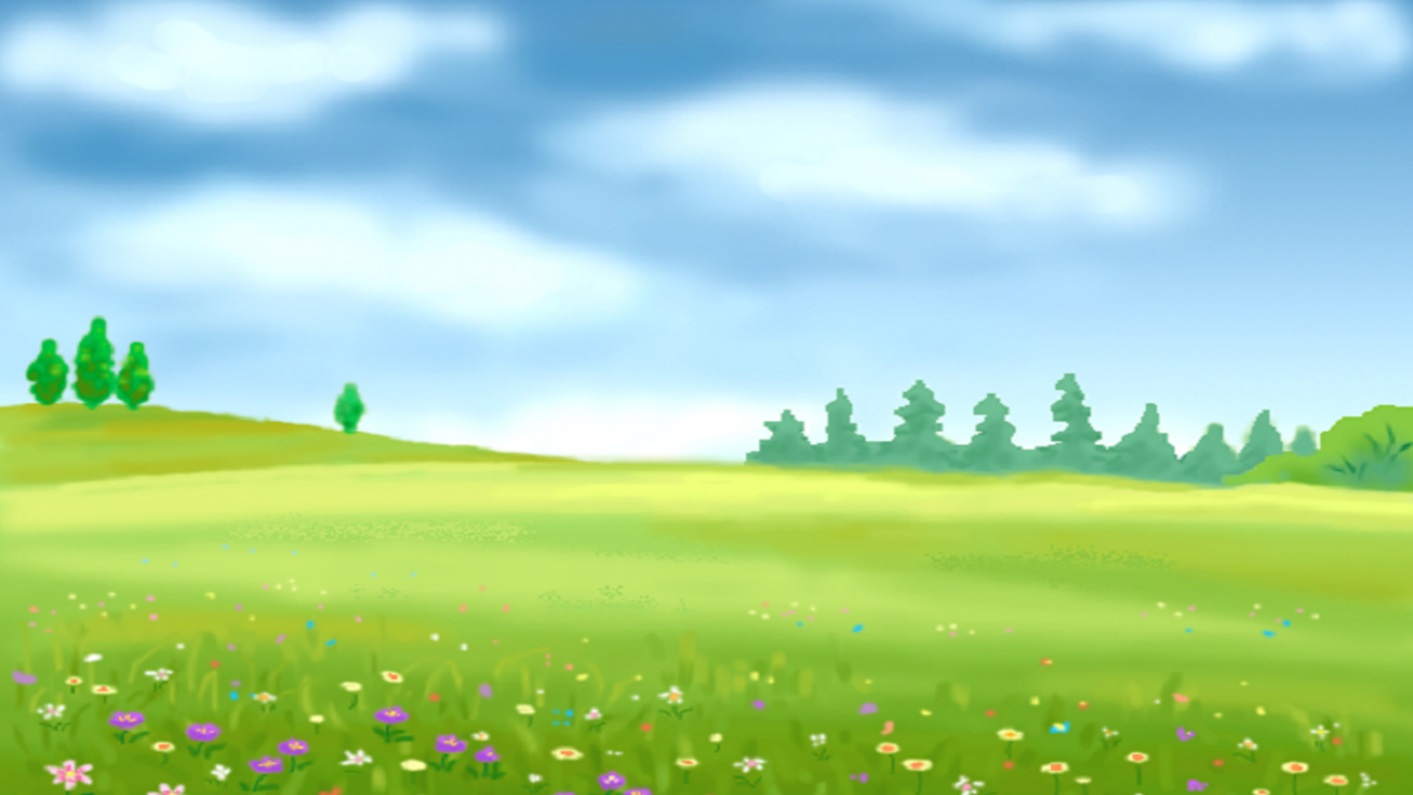 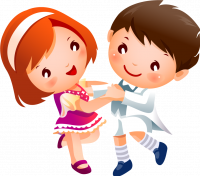 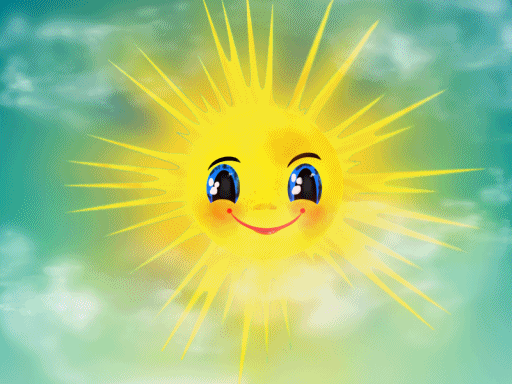 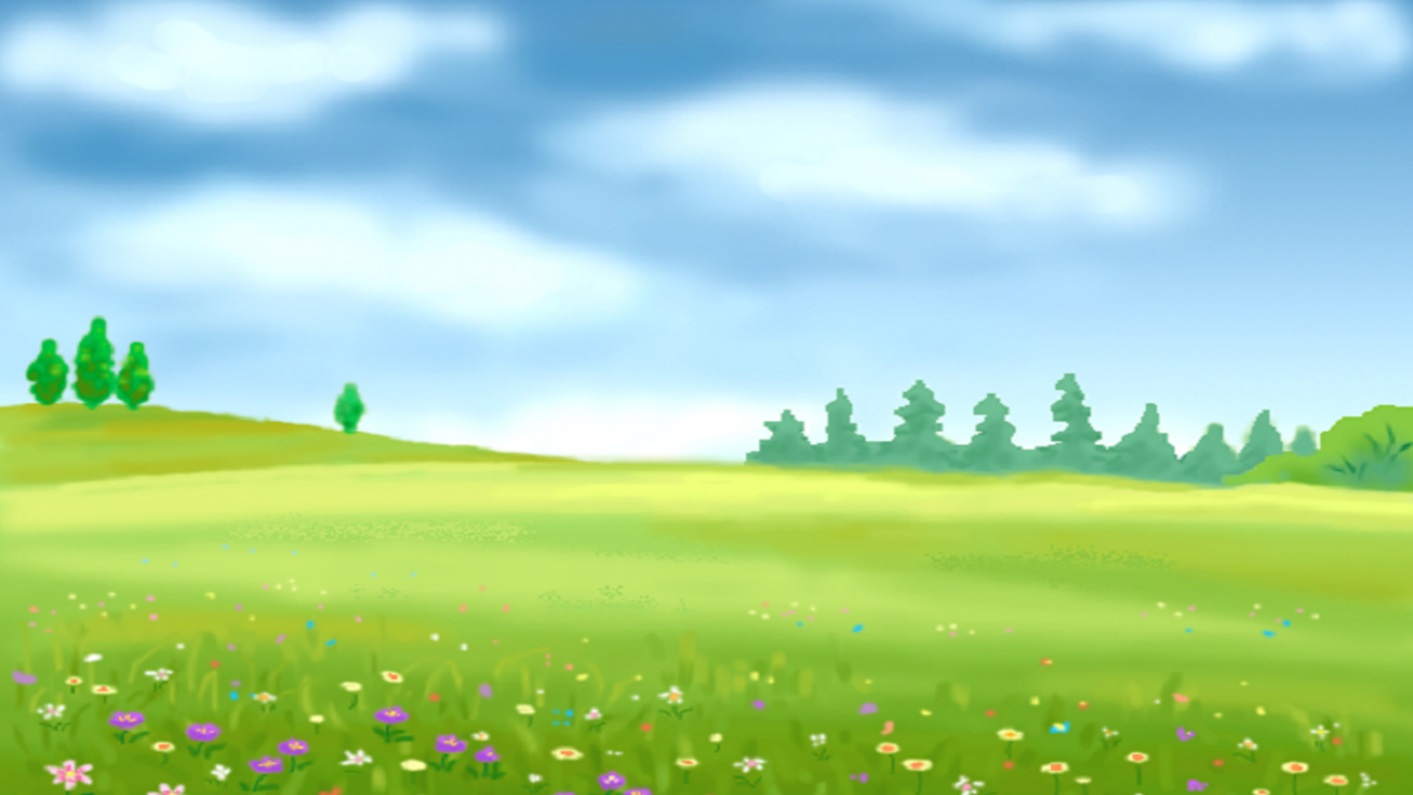 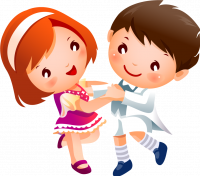